Spelling test
27.11.20
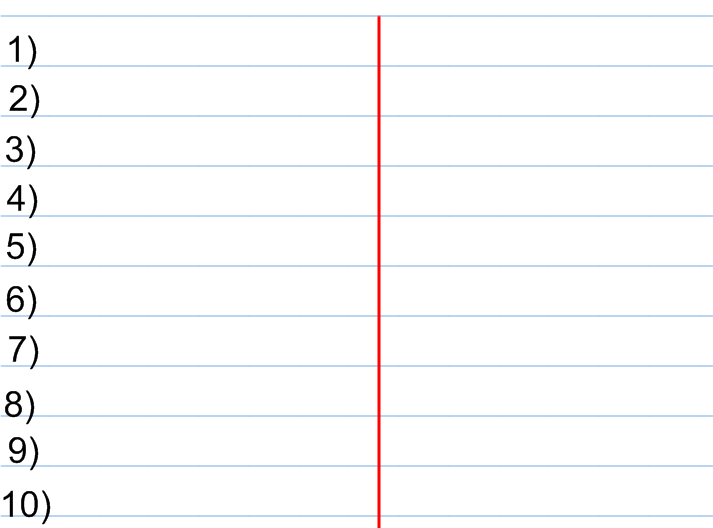 Answers
Group 1
Group 2
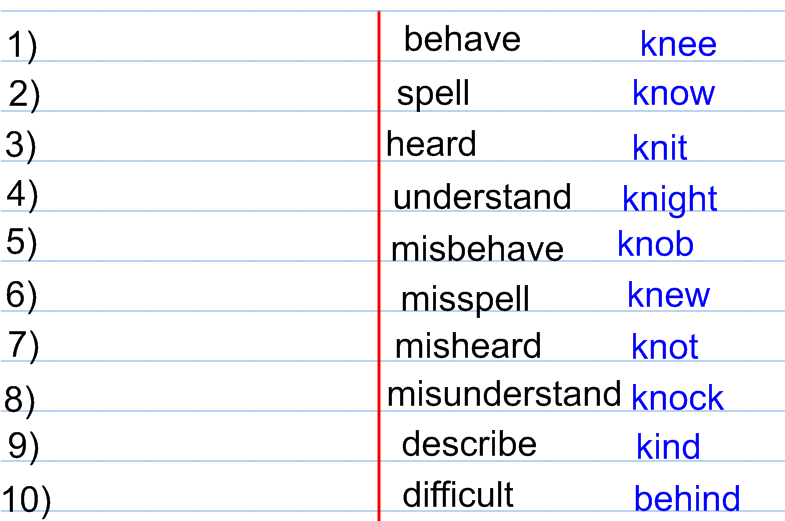 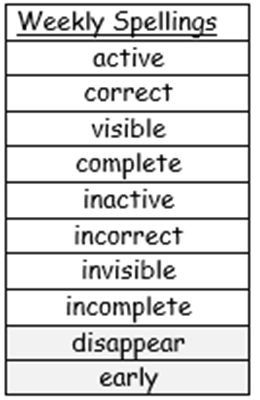 This week’s spelling rule is:

The prefix in-
Quick write
active
Quick write
correct
Quick write
visible
Quick write
complete
Which one is the correct spelling? 
Copy the correct spellings.
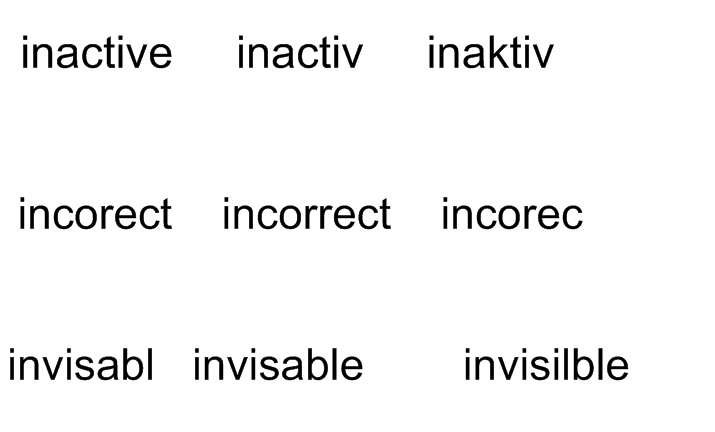 Practice writing the tricky word.
disappear
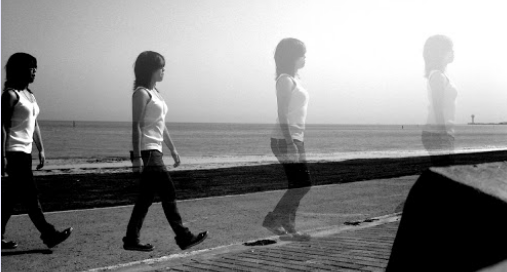 Practice writing the tricky word.
early